5930
Status quo
Dvere
Vyska stropu - 2580
Okna
2124
3460
Vchodove dvere
Umakart
4775
660
Stupacky
220
1230
Topení
650
1780
7300
2600
2500
2190
2135
3440
3450
800
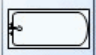 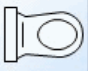 1600
1200
590
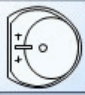 1600
590
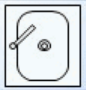 1600
Navrh 1
Nové konstrukce
Rozšíření otvoru dveří v nosné příčce
Kuchyňská linka
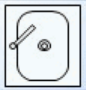 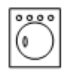 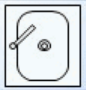 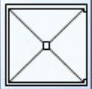 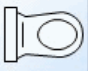 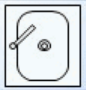 Navrh 2
Nové konstrukce
Kuchyňská linka
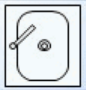 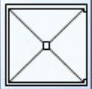 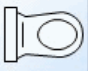 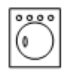 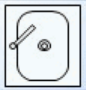